O smiechu a plač
	Anna Nemogová - Kolárová
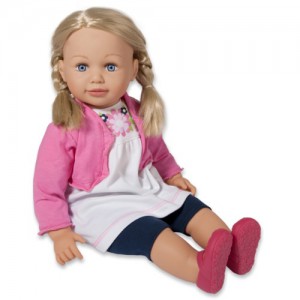 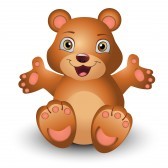 potiahol bábiku za vlasy.
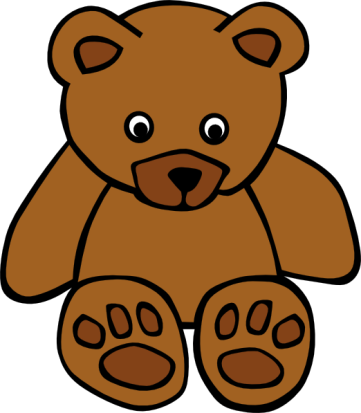 potiahla medvedíka za ucho.
sa
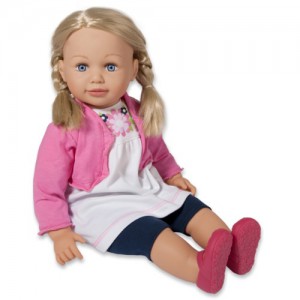 rozplakal. Aj
chvíľu plakala.
Potom obaja mlčali. Trvalo to krátko.
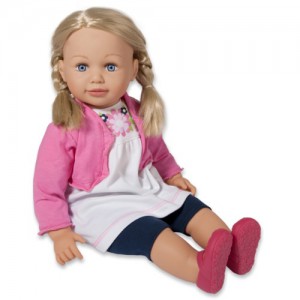 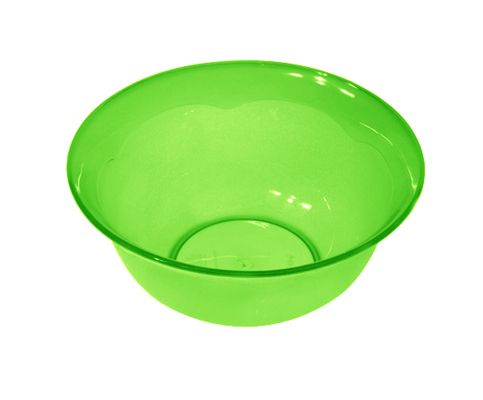 schovala  medvedíkovi
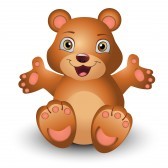 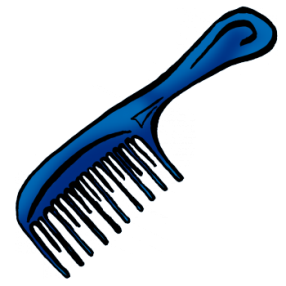 a
.
skryl bábike
Preto
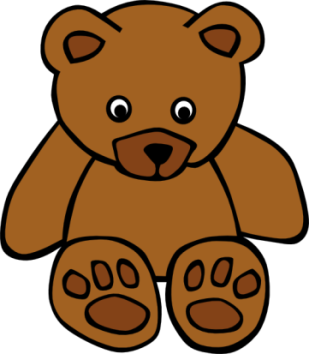 zostal hladný, nemal sa z čoho najesť,
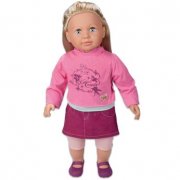 a
zostala strapatá, nemala sa
čím učesať. Obaja sa hnevali. Nerozprávali

 sa spolu. Do izby vošla Lenka.
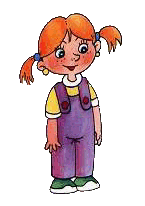 Obidve hračky pohladkala.
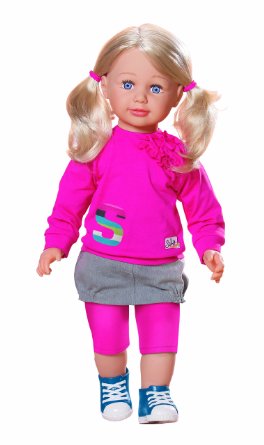 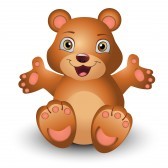 nakŕmila,
učesala. Teraz im
rozpráva rozprávku o medvedíkovi a bábike,
 
ktorí sa stále hádajú. Potom sa všetci 

rozosmiali. Už vedeli, že aj
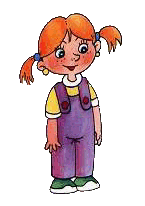 , aj
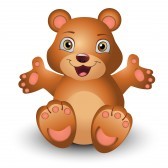 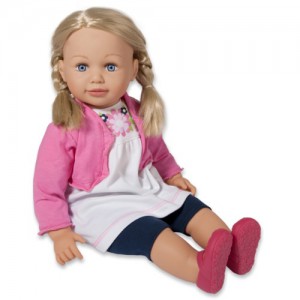 , aj
sú vtedy krajší, keď
sa veselo smejú, a nie vtedy, keď sa hnevajú.